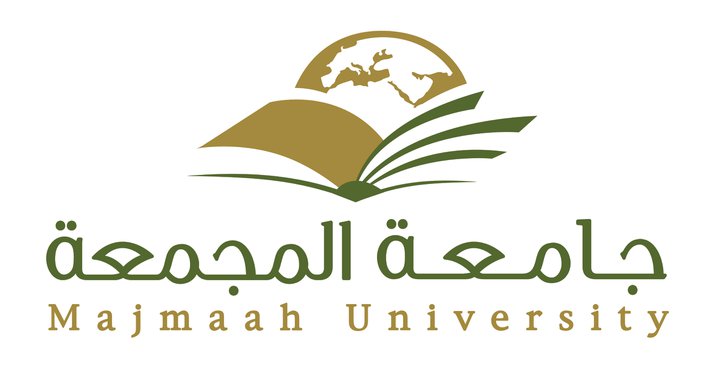 القســـم: أداره أعمال
البنك المركزي
( أعداد )
اسم الباحثه :
الهنــوف هزاع 
هياء زيـــــد 
رسميه سلمان 
حصه صفوق
نوره التوم
مقدم إلى  م/ هاجر السيد
هو المؤسسة التي تتكفل بإصدار النقود في كل دول العالم وهو المؤسسة التي تترأس النظام النقدي ولذلك فهو يشرف على التسيير النقدي ويتحكم في كل البنوك العاملة في الاقتصاد وهو الملجأ الأخير لمختلف البنوك عند الضرورة في إطار القوانين والتشريعات السائدة أو القائمة في كل دولة.
*نشأة البنك المركزي
إذا كان المصطلح الشائع الآن لهذه المؤسسة هو البنك المركزي, فإن هذا الاصطلاح حديث النشأة في ذاته حيث كان في القرن التاسع عشر وفي الحرب العالمية الأولى يطلق على هذا النوع من البنوك اسم " بنك الإصدار " ولا تزال هذه التسمية هي السائدة في بعض الدول منها فرنسا.ويعتبر بنك السويد الذي تأسس عام 1665 أقدم البنوك المركزية من حيث تاريخ النشأة
*تعريف البنك المركزي
هو تلك المؤسسة التي تشغل مكانا رئيسيا في سوق النقد وهو الذي يقف على قمة النظام المصرفي, ويهدف أساسا على خدمة الصالح الاقتصادي العام في ظل مختلف النظم النقدية والمصرفية
*خصائص البنك المركزي
- مؤسسة نقدية قادرة على تحويل الأصول الحقيقية إلى أصول نقدية - يحتل صدارة الجهاز المصرفي وهو يمثل سلطة الرقابة العليا على البنوك التجارية - مبدأ الوحدة أي وجود بنك مركزي واحد كما هو الحال في فرنسا وانجلترا والجزائر وهذا لا يمنع وجود تعدد البنوك المركزية كما هو الحال في الولايات المتحدة الأمريكية
ميزانية البنك المركزيتتألف ميزانية البنك المركزي من جانب الموجودات وجانب المطلوبات ويضم التزامات المصرف اتجاه الغير والتزاماته تجاه مالكه ( الحكومة ) أي رأس المال والاحتياط ويمكن إعطاء الشكل العام لميزانية البنك المركزي
وظيفة بنك البنوك
تنشأ النقود القانونية من طرف البنك المركزي ونظرا لاحتكاره لمثل هذا الامتياز فهو يمثل ملجأ الأخير للإقراض حيث تعود إليه البنوك التجارية إذا لم تجد سيولة في مكان آخر لذلك يقال عنه بنك البنوك كما أن هذه النقود تستعمل من طرف البنوك التجارية كاحتياطي مقابل الودائع التي تخلقها. لذلك ازدادت أهمية البنك المركزي في نظام البنوك التجارية
أسباب استقلالية البنوك المركزية
من أسباب التي أدت إلى منح الاستقلالية: - عدم نجاح وتحكم وسيطرة الحكومة بإدارة السياسة النقدية. - السياسيون يستعملون السياسة النقدية والمالية لتحسين الوضع الاقتصادي على المدى القصير على حساب توازنات أخرى. - وقوع كثير من الدول في أزمات حادة مثل التضخم. - استعمال البنوك المركزية كوسيلة للنجاح سياسيا عن طريق سيطرة الحكومة على السياسة النقدية وبذالك التحكم في الإصدار النقدي الأمر الذي يؤدي إلي زيادة العرض النقدي دون مبرر.